бюджетСЕМИЧАНского сельского поселения Дубовского района на 2017год и на плановый период 2018 и 2019 годов
Основа формирования проекта  местного бюджета  на 2017 год и плановый период 2018 и 2019 годов
*Особенности формирования бюджета на 2017год и плановый период 2018 и 2019 годов
*Федеральный закон от 02.06.2016№ 158-ФЗ «О приостановлении действия отдельных положений Бюджетного кодекса Российской Федерации и внесении изменений в отдельные законодательные акты Российской Федерации»
*Решение Собрания депутатов Семичанского сельского поселения от 05.11.2015 № 128 «Об особенностях регулирования бюджетных правонарушений в Семичанском сельском поселении в 2015 и 2016 годах»
Внесен в Собрание депутатов  - 1 декабря
Основание
Проект о бюджете  на 3 года
-Прогноз социально –экономического развития Ростовской области на 3-х-летний период
- Основные  направления бюджетной политики и основные направления налоговой политики Семичанского сельского поселения 2017-2019 годы
- Документы стратегического планирования –на долгосрочный период
Позволяет предусмотреть планы на 2017-2019г.г.
Повышение степени определённости и предсказуемости направлений реализации бюджетной политики в среднесрочной перспективе
Проект Бюджета на 2017 год и плановый период 2018 и 2019 годов содержит приоритетные пути реализации основных задач:
Повышение эффективности и результативности имеющихся инструментов программно –целевого управления и бюджетирования
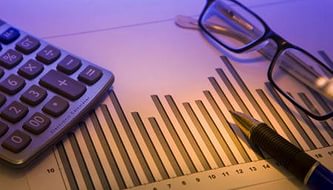 Создание условий для повышения качества предоставляемых муниципальных услуг
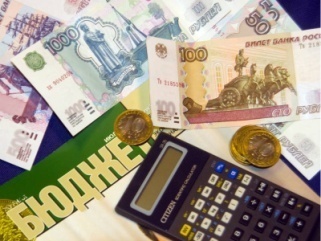 Повышение эффективности процедур проведения муниципальных закупок
Совершенствование процедур предварительного и последующего контроля, в том числе уточнение порядка и содержания мер принуждения к нарушениям в финансово-бюджетной сфере
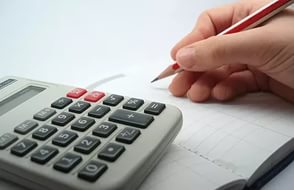 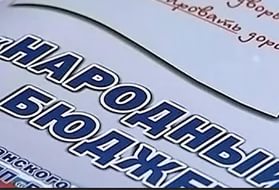 Обеспечение открытости бюджетного процесса перед гражданами
Основные параметры местного бюджета на 2017 год
Динамика доходов местного бюджета Семичанского сельского поселения
Доходы бюджета 
Поступающие в бюджет денежные средства
Налоговые доходы
Неналоговые доходы
Безвозмездные поступления
Среднедушевой бюджетный доход на жителя Семичанского сельского поселения
19847,8
9904,0
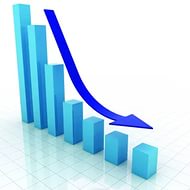 2016
2017
Основные направления налоговой политики Семичанского сельского поселения
Налоговые и неналоговые доходы местного бюджета
тыс.рублей
Структура налоговых и неналоговых доходов местного бюджета в 2017 году
Тыс.руб
Структура налоговых и неналоговых доходов местного бюджета в 2018-2019 годах
Тыс.руб
Динамика поступлений налога на доходы физических лиц в местный бюджет
Динамика поступлений имущественных налогов в местный бюджет                                         тыс.рублей
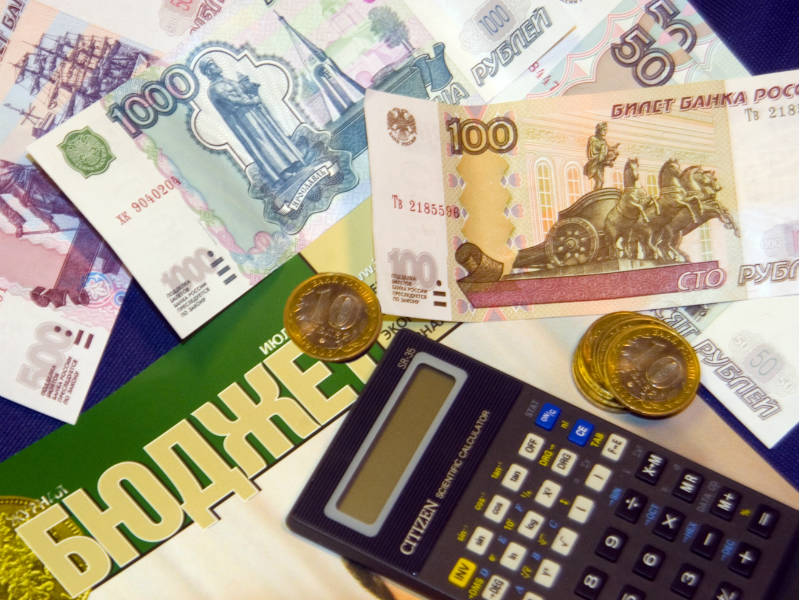 Налог на имущество физических лиц
Доля муниципальных программ в общем объеме расходов , запланированных на реализацию муниципальных программ Семичанского сельского поселения в 2017 году
Управление муниципальным имуществом 2,5
Охрана окружающей среды 0,1%
Развитие физической культуры и спорта 0,1%
Муниципальная политика 2,2%
Обеспечение общественного порядка и противодействие преступности 0,5%
Развитие культуры 31,7%
Обеспечение качественными жилищно-коммунальными  услугами населения 62,1%
Энергоэффективность  0,2%
Содействие занятости населения 0,4%
Структура муниципальных программ Семичанского сельского поселения на 2017 год
Всего 
         2655,4 тыс.руб
Социальные программы (922,2 тыс.руб-34,7%)
Поддержка отраслей экономики (4,0 тыс.руб-0,2%)
Инфраструктурные программы (1715,2 тыс.руб.-64,6%
Противодействие преступности и защита от ЧС (14,0 тыс.руб..-0,5%)
Расходы местного бюджета ,формируемые в рамках муниципальных программ Семичанского сельского поселения и непрограммные расходы
2016                        2017                                2018                                   2019
2655,4 тыс.рублей
2387,2
тыс.рублей
6300,5 тыс.рублей
2387,2 тыс.рублей
4549,5 тыс.рублей
3831,1 тыс.рублей
3465,9 тыс.рублей
3442,5 тыс.рублей
-расходы местного бюджета ,формируемые в рамках муниципальных программ  Семичанского сельского поселения
Непрограммные расходы местного бюджета
Раздел «Общегосударственные вопросы»
Резервный фонд Семичанского сельского поселения – 1,0 тыс.рублей
Расходы на функционирование исполнительного органа власти местных администраторов -3764,8 тыс.рублей 
-Другие  общегосударственные вопросы  89,5 тыс.руб.
Культура ,кинематография
Финансовое обеспечение выполнения  муниципального задания Семичанского СДК учреждениями культуры – 842,5 тыс.рублей  в 2017 году; 842,5 тыс.рублей в 2018 году; 842,5 тыс.рублей в 2019 году
Динамика расходов местного бюджета на культуру ,кинематографию
Тыс.рублей
Финансирование мероприятий по развитию жилищно-коммунальной инфраструктуры в 2017 году
16 168,1 тыс.рублей ,из них:
-  Расходы на разработку проектно-сметной документации объектов газификации 14590,7 тыс.рублей;
Расходы на возмещение расходов на возмещение предприятиям жилищно-коммунального хозяйства части платы граждан за коммунальные услуги- 1544,7 тыс.руб.,
-Благоустройство – 32,7 тыс.руб.,
Структура Безвозмездных поступлений (в сопоставимых условиях) в 2016-2019 годах
Объем безвозмездных поступлений в 2016-2019 годах      (тыс.рублей)